World Suicide Prevention Day 2013Facts and Figures
Stigma: A Major Barrier to Suicide Prevention
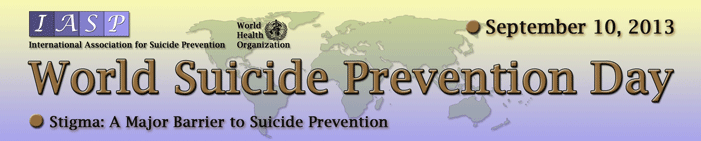 World Suicide Prevention Day 2013 Facts and Figures
According to the WHO and the latest Burden of Disease Estimation, suicide is a major public health problem in high-income countries and is an emerging problem in low and middle-income countries.
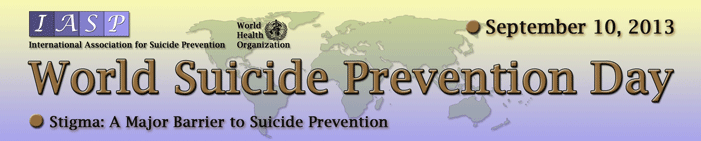 World Suicide Prevention Day 2013 Facts and Figures
Suicide is one of the leading causes of death in the world, especially among young people.
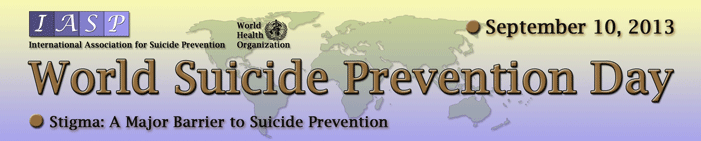 World Suicide Prevention Day 2013 Facts and Figures
Nearly one million people worldwide die by suicide each year. This corresponds to one death by suicide every 40 seconds.
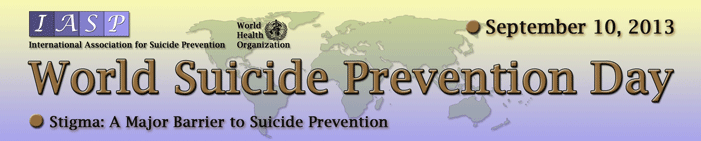 World Suicide Prevention Day 2013 Facts and Figures
The number of lives lost each year through suicide exceeds the number of deaths due to homicide and war combined.
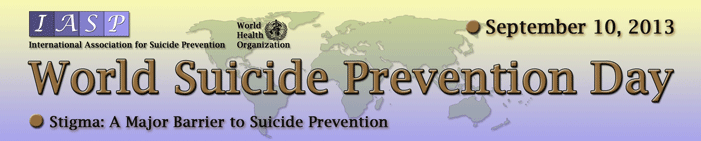 World Suicide Prevention Day 2013 Facts and Figures
These staggering figures do not include nonfatal suicide attempts which occur much more frequently than deaths by suicide.
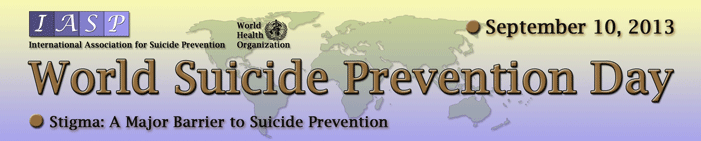 World Suicide Prevention Day 2013 Facts and Figures
A large proportion of people who die by suicide suffer from mental illness.
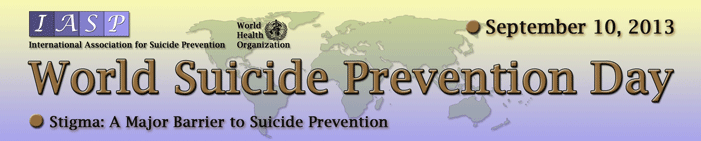 World Suicide Prevention Day 2013 Facts and Figures
Recent estimates suggest that the disease burden caused by mental illnesses will account for 25% of the total disease burden in the world in the next two decades, making it the most important category of ill-health (more important than cancer or heart diseases.)
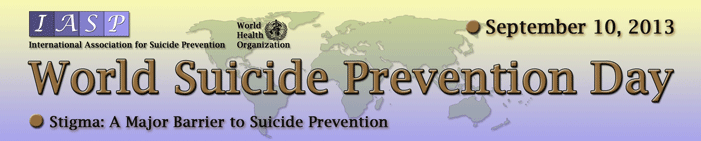 World Suicide Prevention Day 2013 Facts and Figures
A significant number of those with mental illnesses who die by suicide do not contact health or social services near the time of their death. In many instances, there are insufficient services available to assist those in need at times of crisis.
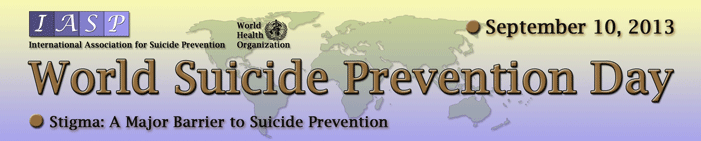 World Suicide Prevention Day 2013 Facts and Figures
Lack of access to appropriate care is one of the many factors that magnify the stigma associated with mental illness and with suicidal ideation and behaviour. This type of stigma, which is deeply rooted in most societies, can arise for different reasons.
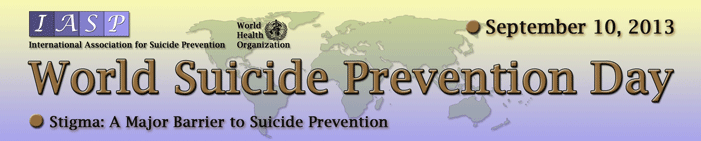 World Suicide Prevention Day 2013 Facts and Figures
One of the causes of stigma is a simple lack of knowledge  – that is, ignorance. This type of stigma can be directly addressed by providing a range of community-based educational programs that are targeted to specific subgroups within the society (that is, by age, educational level, religious affiliation, and so forth.)
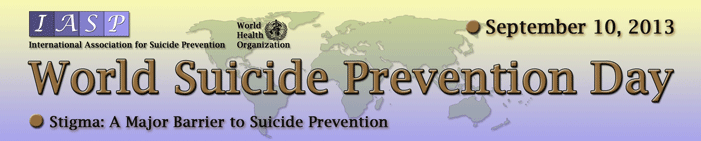 World Suicide Prevention Day 2013 Facts and Figures
Negative attitudes about individuals with mental illnesses and/or suicidal ideation or impulses (prejudice) is common in many communities.
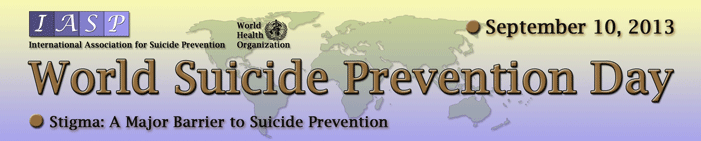 World Suicide Prevention Day 2013 Facts and Figures
These negative attitudes often do not change with education about mental illnesses and suicidal behaviour.
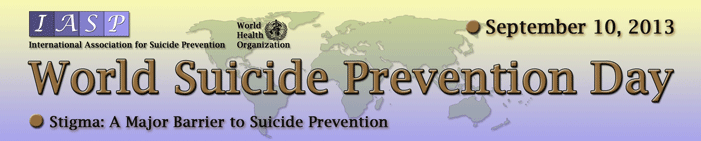 World Suicide Prevention Day 2013 Facts and Figures
Many health professionals who feel uncomfortable dealing with persons struggling with mental illnesses or suicidal ideation often hold negative, prejudicial attitudes towards such patients. This can result in a failure to provide optimal care and support for persons in crisis.
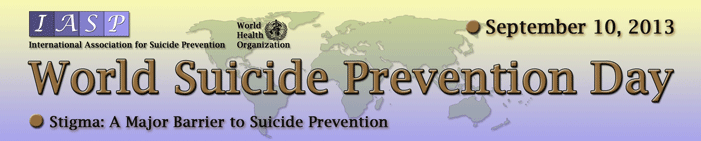 World Suicide Prevention Day 2013 Facts and Figures
Stigma is also the underlying motive for discrimination – inappropriate or unlawful restrictions of the freedoms of individuals with mental illnesses or suicidal behaviour. Such restrictions can occur at a personal, community or institutional level.
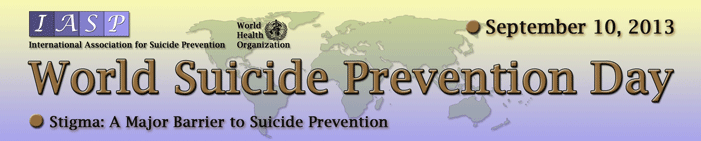 World Suicide Prevention Day 2013 Facts and Figures
One extreme example is the criminalization of suicidal behaviour, which still occurs in many countries.
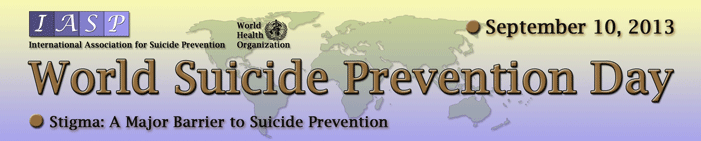 World Suicide Prevention Day 2013 Facts and Figures
Discrimination can prevent or discourage people affected by mental illnesses and/or suicidal ideation or behaviour from seeking professional help, or from returning to their normal social roles, after receiving treatment for an episode of illness or crisis.
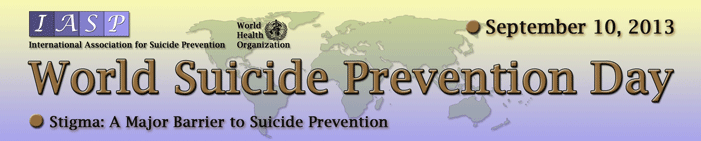 World Suicide Prevention Day 2013 Facts and Figures
In both high-income and low and middle-income countries stigmatized conditions such as mental illnesses and suicidal behaviour receive a much smaller proportion of health and welfare budgets than is appropriate, given their huge impact on the overall health of the community.
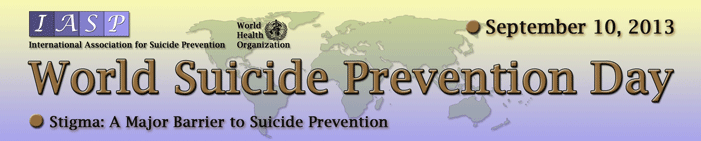 World Suicide Prevention Day 2013 Facts and Figures
Unless stigma is confronted and challenged, it will continue to be a major barrier to the treatment of mental illnesses and to the prevention of suicide.
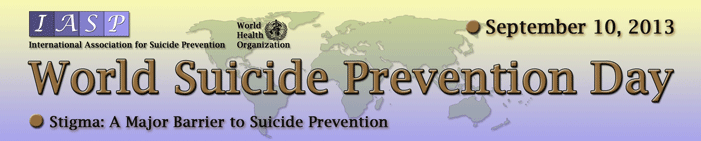 World Suicide Prevention Day 2013 Facts and Figures
World Suicide Prevention Day is an ideal time to inspire people to work towards the goal of developing creative new methods for eradicating stigma.
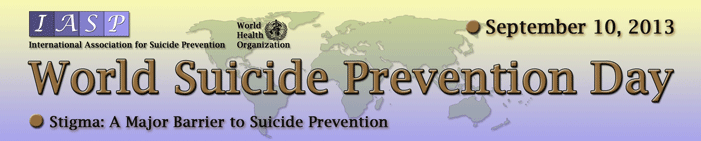